Figure 11.  A reconstruction of layer 4A evolution in anthropoid primates. The photomicrograph set illustrates the ...
Cereb Cortex, Volume 12, Issue 7, July 2002, Pages 671–691, https://doi.org/10.1093/cercor/12.7.671
The content of this slide may be subject to copyright: please see the slide notes for details.
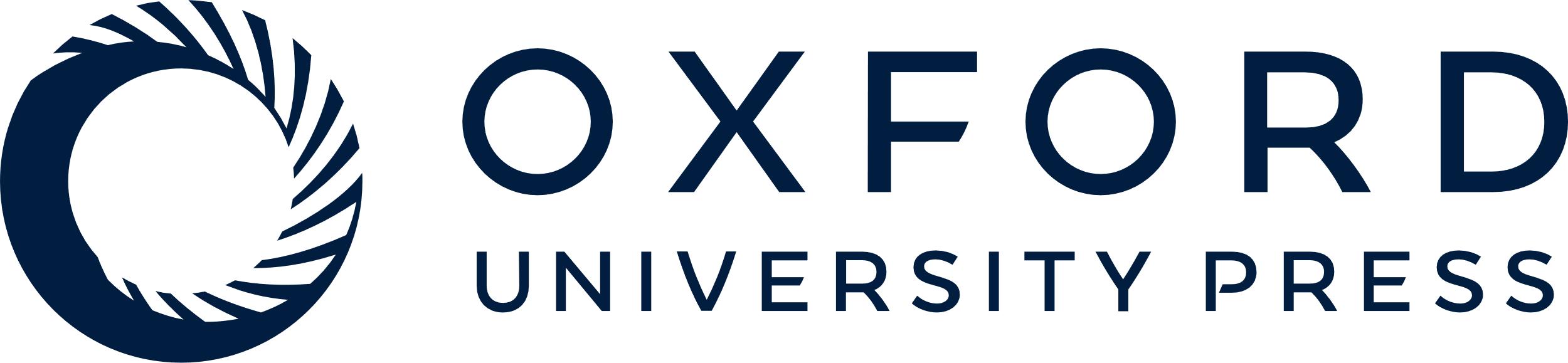 [Speaker Notes: Figure 11.  A reconstruction of layer 4A evolution in anthropoid primates. The photomicrograph set illustrates the condition of layer 4A and adjacent layers in sections stained for CO, calbindin, NPNF and Cat-301 in a New World monkey (Saimiri), an Old World monkey (Macaca) and two hominoids (Pan and Homo). The phylogenetic diagram illustrates the branching tree of relationships among anthropoid primates as currently understood (Purvis, 1995). The letter code beneath the name of each genus represents the kinds of data published for that genus, as follows: (a) the presence or absence of direct projections from LGN to 4A, (b) the presence or absence of a CO-dense band, (c) level of expression of calbindin in 4A, (d) pattern of expression of NPNF, and (e) the pattern of expression of Cat-301. Data are available for 13 of the 36 anthropoid genera recognized by Purvis (Purvis, 1995). Some genera (Saimiri, Macaca) have been evaluated in all these aspects of organization, whereas for others (e.g. Erythrocebus) much more limited data are available. Citations are presented in the text. The reconstruction was generated using MacClade software (Maddison and Maddison, 1992), which is routinely used in studies of molecular and morphological evolution. The software takes as inputs the branching pattern of relationships among taxa and the state of each character for each taxon; missing data are permitted. The software then determines the sequence of change that yields the observed distribution of character states with the smallest number of changes (the maximum parsimony method). As an integral part of the analysis, the software reconstructs the ancestral set of character states and identifies branches in which transformations occurred. The reconstruction indicates that the last common ancestor of living anthropoid primates probably had a honeycomb-like layer 4A organization, similar to that present in modern macaque monkeys and most other Old World and New World monkeys that have been examined. The hallmarks of ancestral organization are direct LGN inputs, a CO-dense band, low expression of calbindin, limited expression of NPNF (largely restricted to pyramidal-cell cones and associated apical dendrites), and low expression of the Cat-301 antigen. This ancestral organization was modified at no fewer than two points in human phylogeny. The first set of changes (denoted by filled arrows in both the photograph set and the phylogenetic diagram), which occurred early in hominoid evolution, prior to the divergence of the Pongo, Pan and Homo lineages, entailed loss of the CO-dense band and increased expression of calbindin. The reduction of CO may have occurred in conjunction with the reduction or loss of the direct LGN afferents, as occurred in the evolution of owl monkeys (Aotus). Definitive connectional evidence for apes and humans is lacking, however. Also associated with the evolution of hominoids was a conspicuous increase in expression of NPNF in layer 3 (denoted with the asterisk), as discussed in Preuss et al. (Preuss et al., 1999). The second set of changes (denoted by open arrows), occurred more recently in human evolution, after the divergence of the Pan and Homo lineages, and were associated with the appearance of a mesh-like pattern of NPNF and Cat-301 expression, and the dense expression of calbindin in the interstitial tissue zones. Vernacular names for primate genera are as follows: Saimiri – squirrel monkeys, Cebus – capuchin monkeys, Callithrix – marmosets, Aotus – owl monkeys, Ateles – spider monkeys, Macaca – macaque monkeys, Papio – baboons, Cercopithecus – guenons (including green monkeys), Erythrocebus – patas monkeys, Miopithecus – talapoin monkeys, Pongo – orangutans, Pan – chimpanzees, Homo – humans.


Unless provided in the caption above, the following copyright applies to the content of this slide: © Oxford University Press]